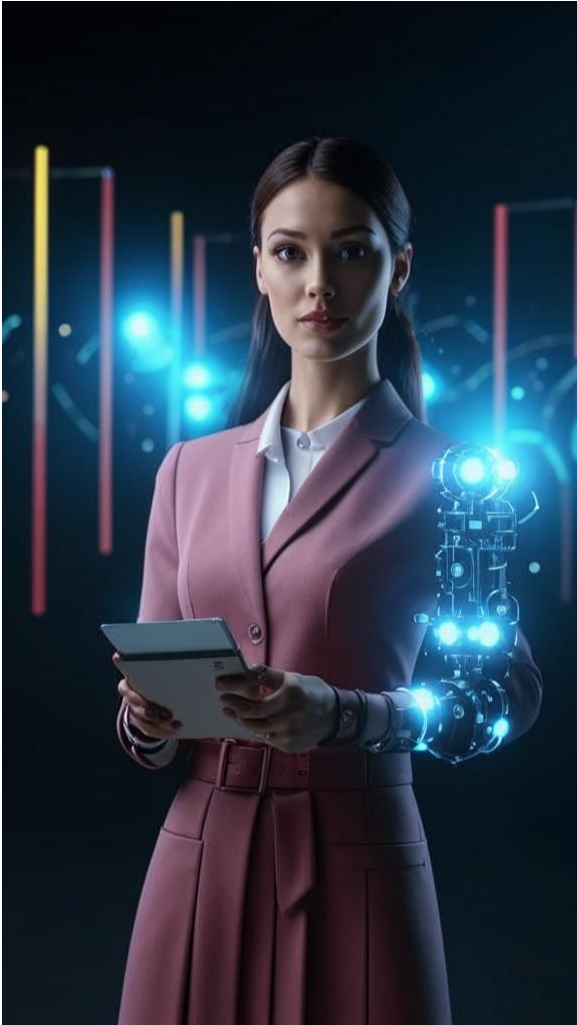 Дмитровский городской округ
ЦИФРОВАЯ ВОЛНА – 2024
Использование искусственного интеллекта для улучшения модели
наставничества и повышения результативности работы педагогов в
образовательной организации
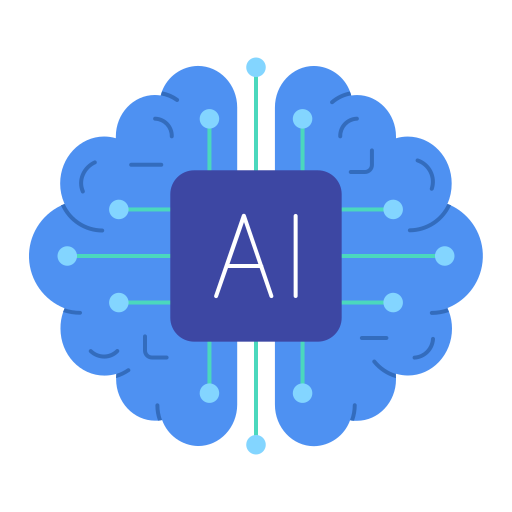 Спикер: 
заместитель директора по УВР МОУ «Лицей №4 г. Дмитрова» 
Ашурков Михаил Федорович
Искусственный интеллект
цель и актуальность
Целью данного проекта является разработка и внедрение модели методической работы школы, основанной на записи и машинном анализе стенограмм уроков, и получение объективной оценки качества преподавания учителя и планирования его профессионального развития.
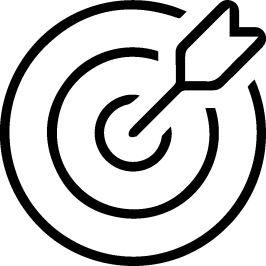 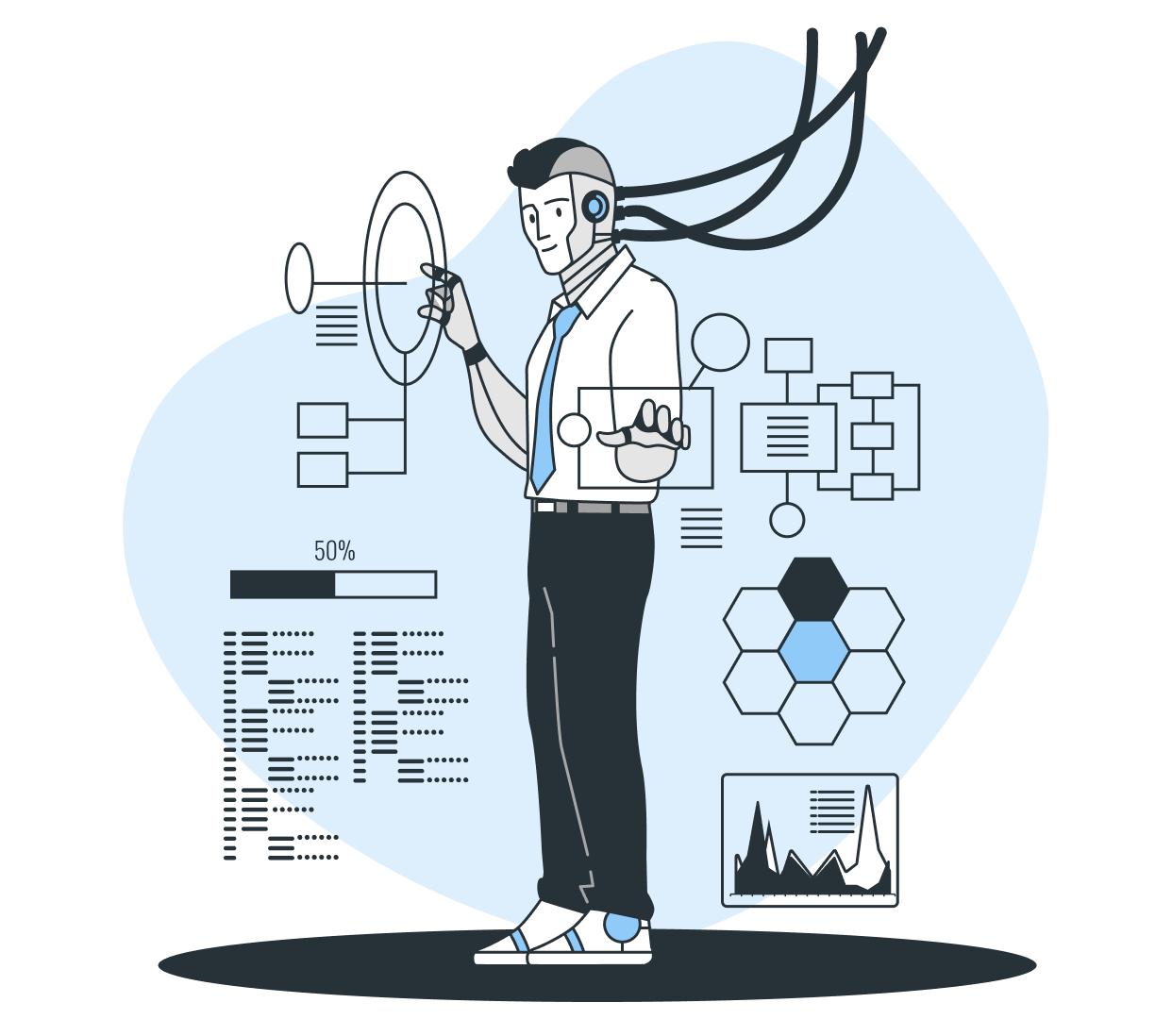 Создание эффективной модели отбора учителей-наставников и модель работы наставников-наставляемых с использованием искусственного интеллекта может помочь оптимизировать процесс обучения и повысить результативность работы наставляемых педагогов.
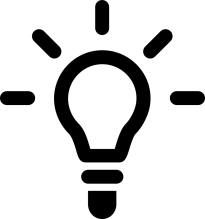 Круглый стол: «Развивая будущее»
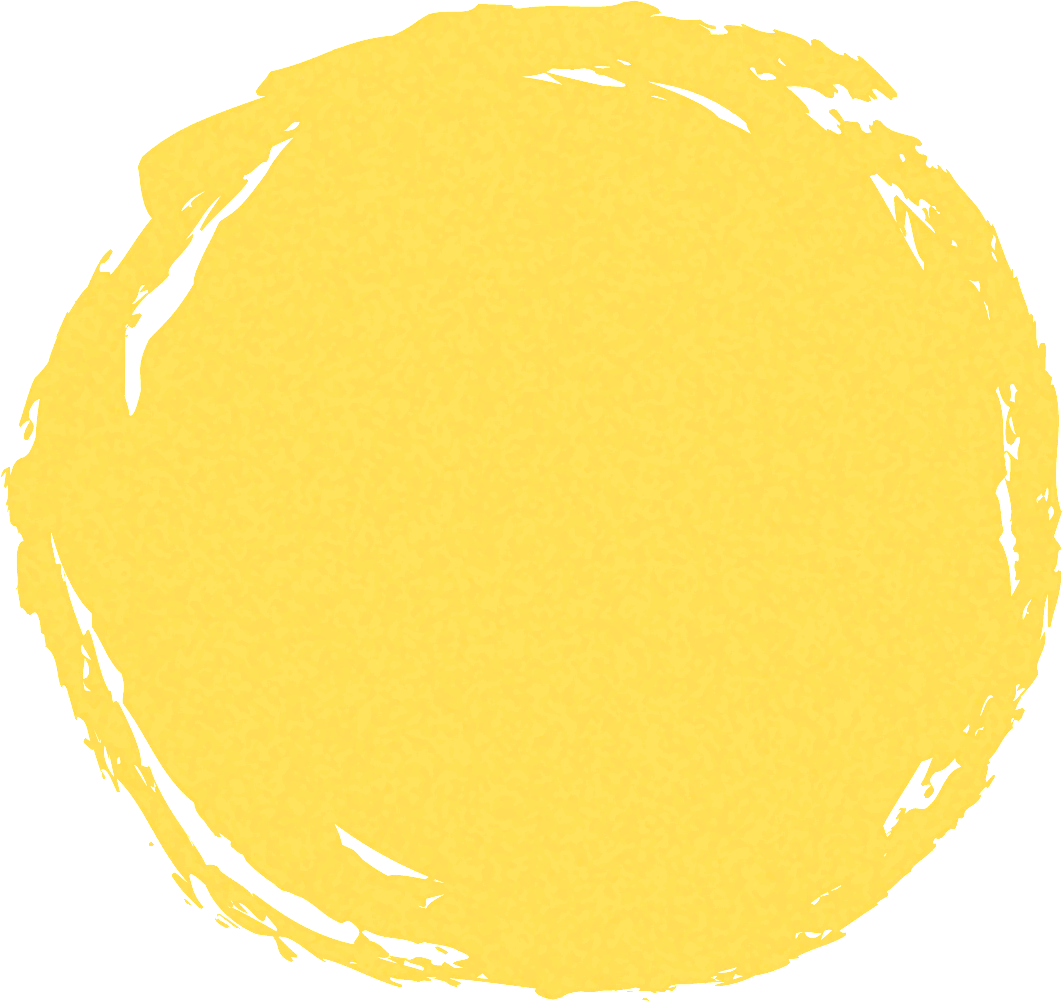 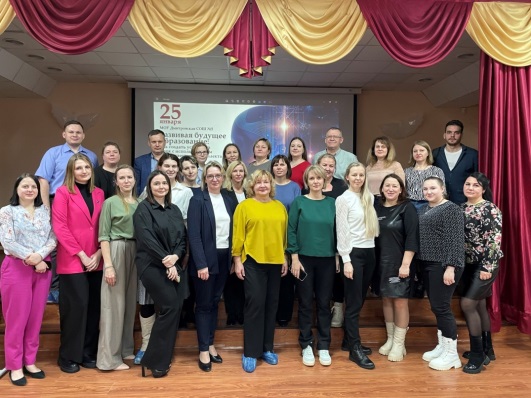 “…25 января 2024 года на базе МОУ Дмитровская СОШ №5 прошел круглый стол, в рамках сетевого взаимодействия, посвященный теме: "Развивая будущее образование: как создать успешный урок с использованием искусственного интеллекта…”
Итоги 1 года апробации АП
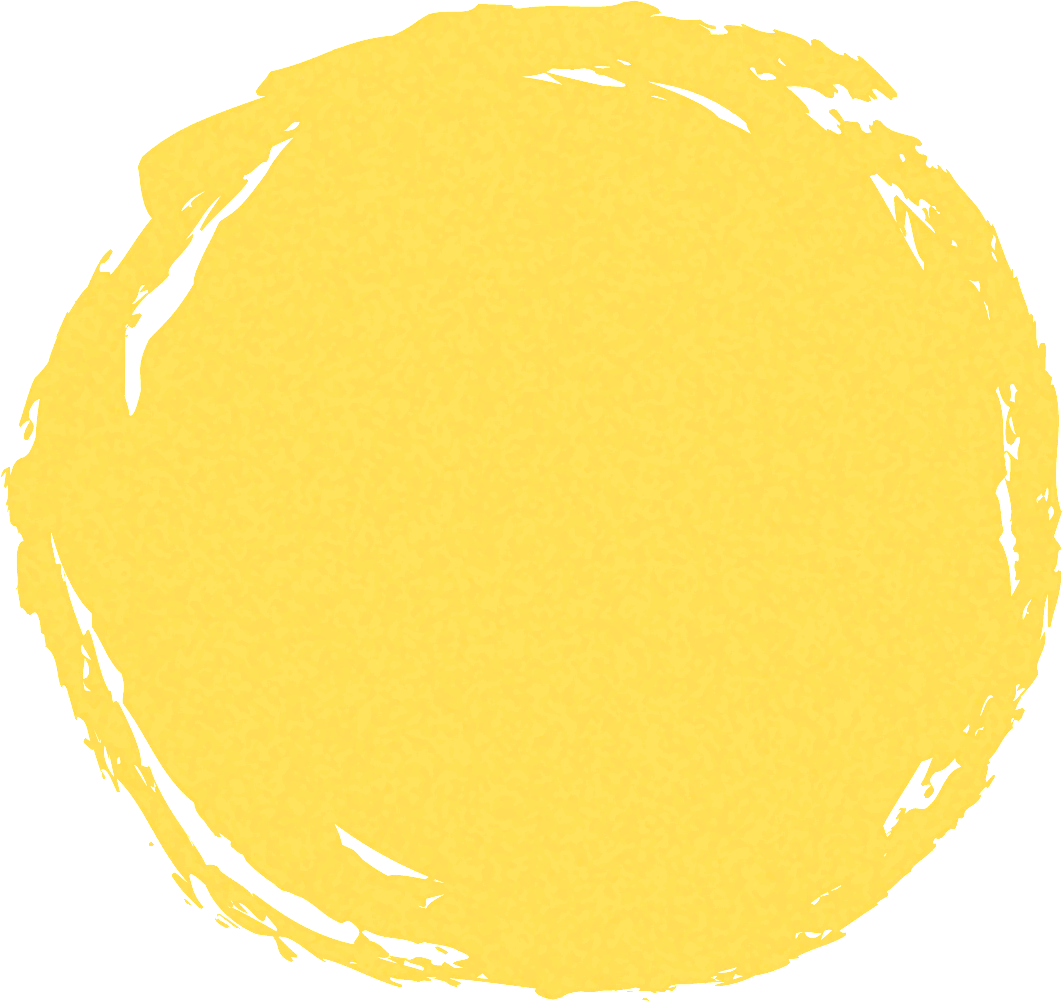 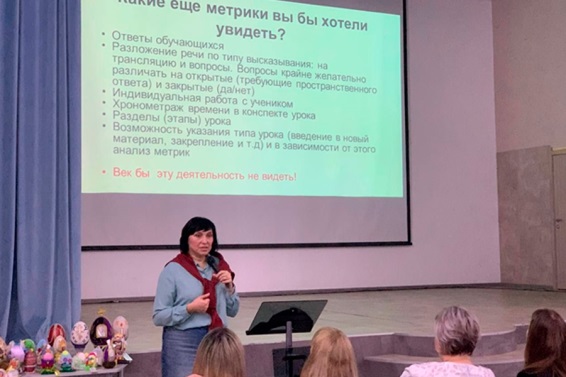 “…22 февраля на базе нашей организации прошел региональный семинар, посвященный итогам апробации ассистента учителя в городских округах Дмитров и Лобня. Семинар собрал представителей образовательных учреждений двух округов, а также специалистов компании "СберОбразование", которая является разработчиком данного инновационного продукта…”
Итоги 1 года апробации АП
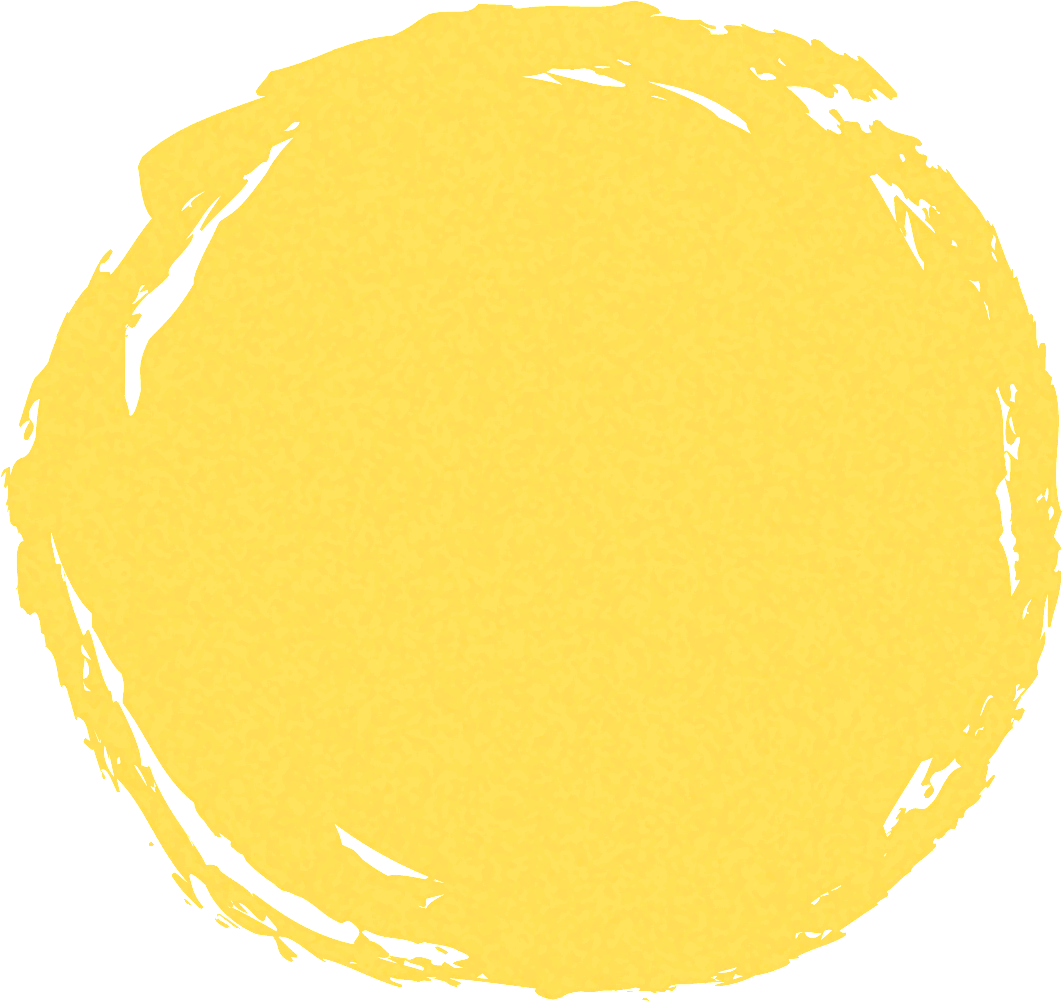 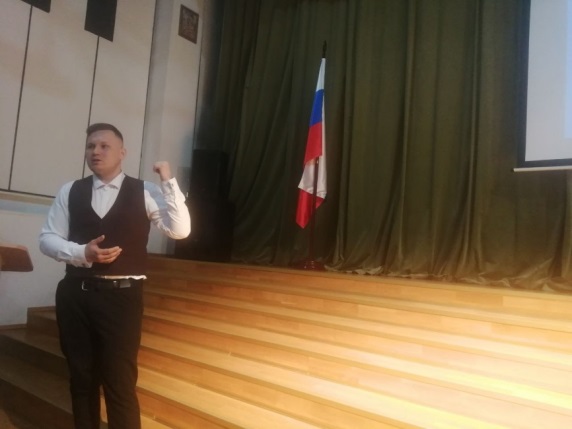 “…9 апреля 2024 года на базе МОУ «Гимназия Дмитров» состоялся педагогический интенсив педагогического актива Дмитровского городского округа. Руководитель региональной инновационной площадки нашей ОО, заместитель директора по учебно-воспитательной работе Ашурков Михаил Федорович выступил с опытом внедрения модели наставничества с использованием искусственного интеллекта…”
летняя школа педагогов по ИИ
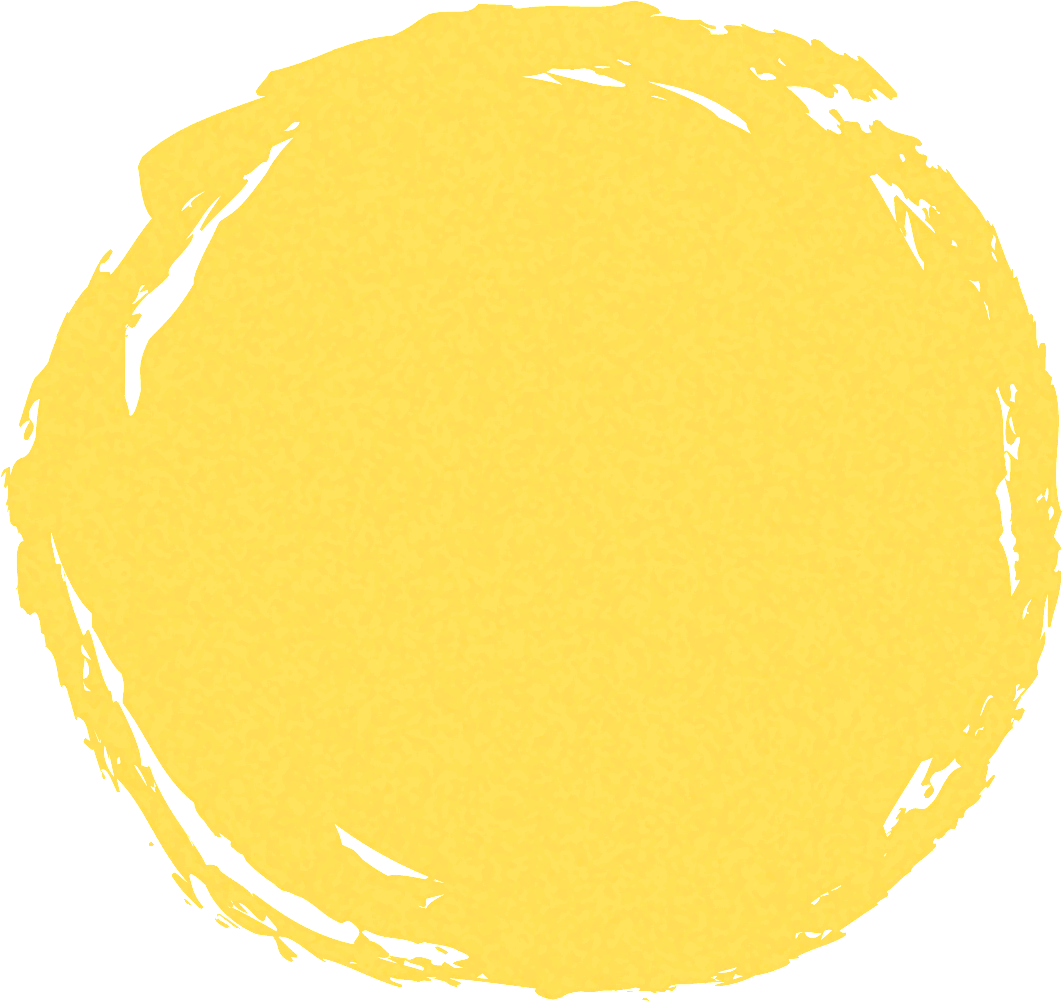 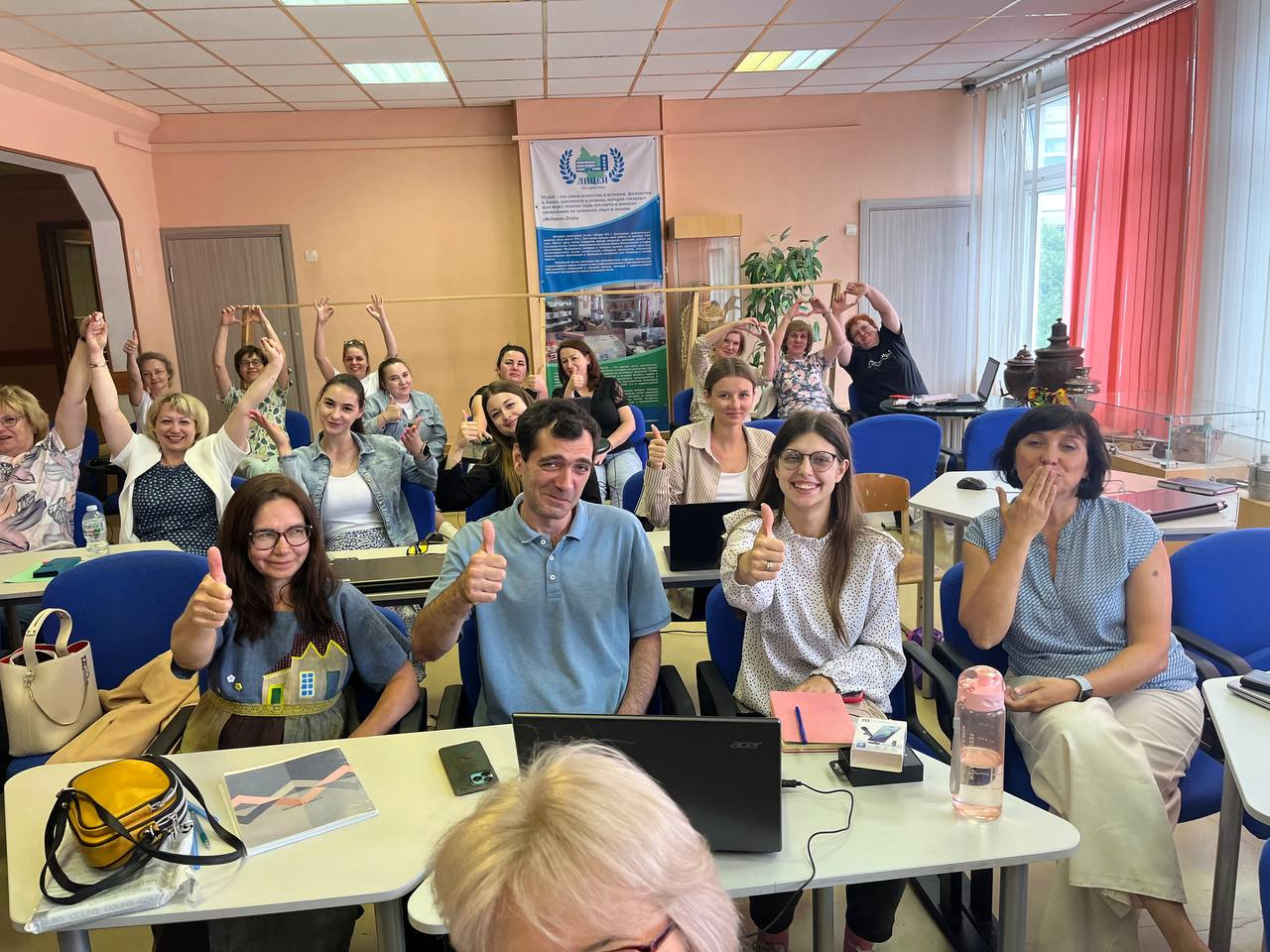 “…С 24 по 26 июня 2024 года на базе МОУ "Лицей №4 г. Дмитрова" состоялась летняя школа педагогов-апробаторов. Её участниками стали педагоги-апробаторы образовательного продукта «Ассистент преподавателя», который разработала команда СБЕРОБРАЗОВАНИЯ…”
РЕГИОНАЛЬНОЕ МЕРОПРИЯТИЕ
конференция по ИИ
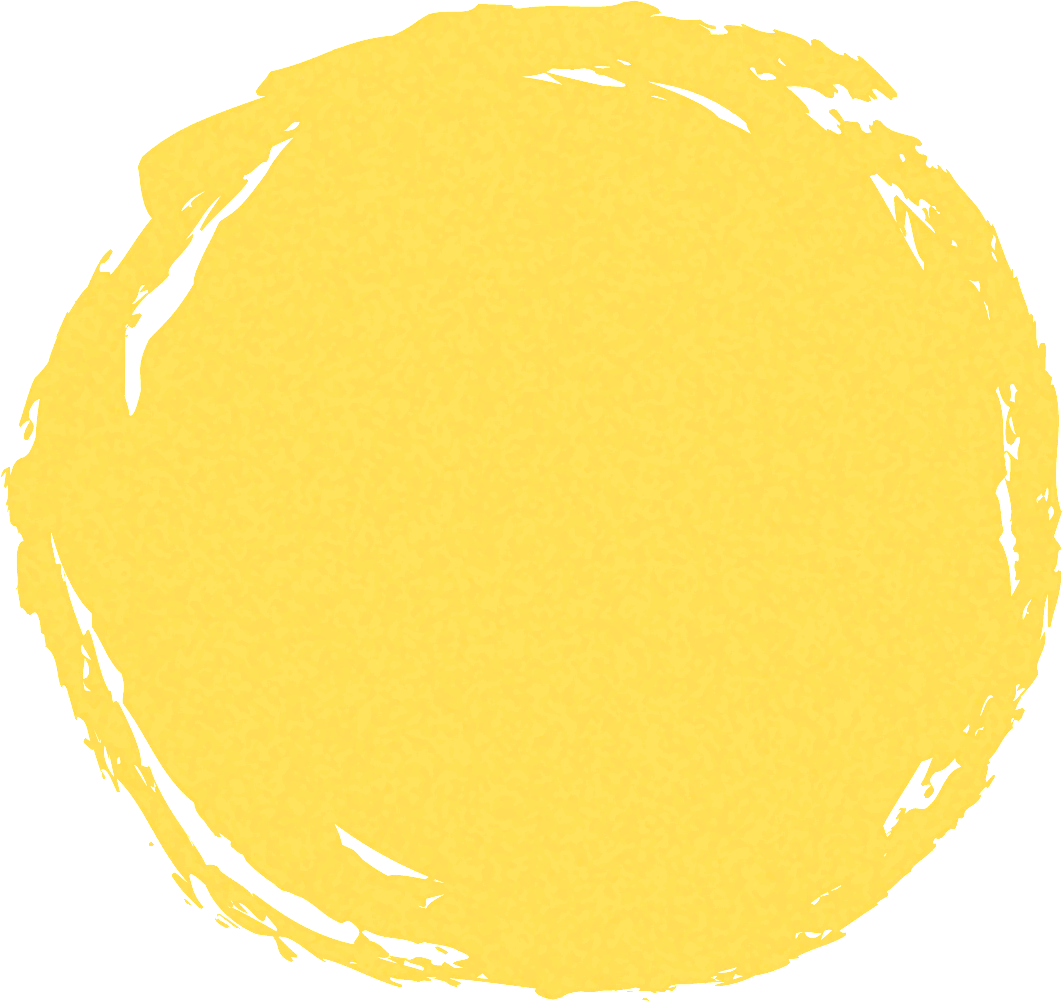 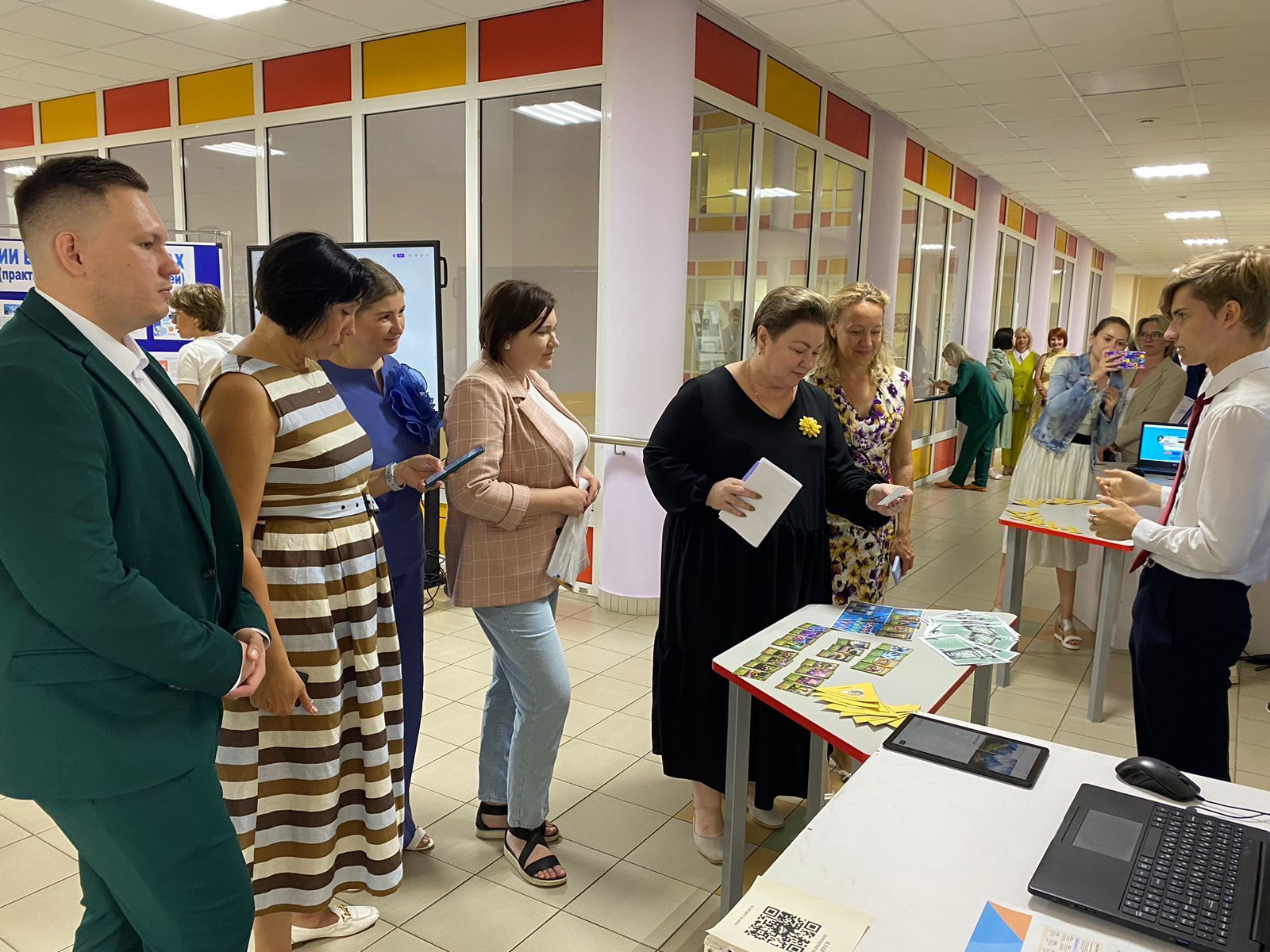 “…Более 50 человек участвовали в мероприятии дистанционно.
Конференция объединила участников более 10 городских округов, г. Москва, г. Санкт-Петербург и Ульяновск…”
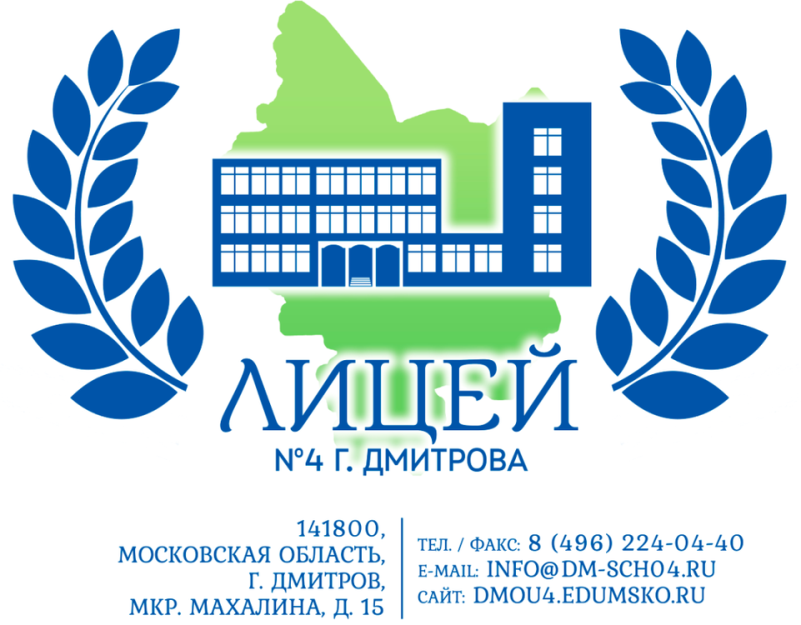 «Ассистент преподавателя» 
от СБЕРОБРАЗОВАНИЯ
методическая модель работы
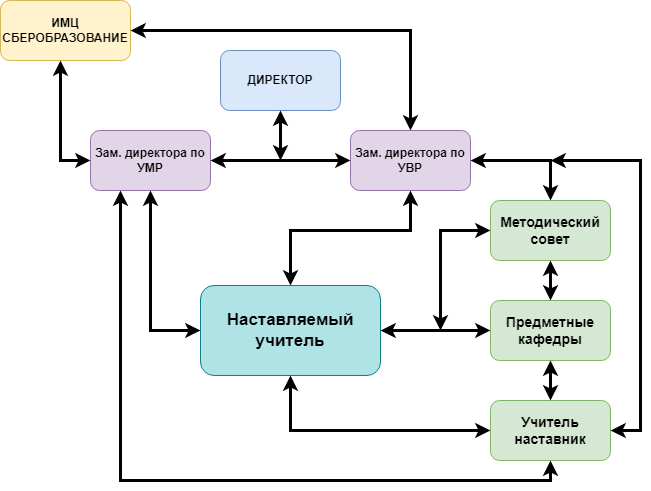 СБЕРОБРАЗОВАНИЕ
ученик
группы
учитель
методист
наставник
наставляемый
АССИСТЕНТ ПРЕПОДАВАТЕЛЯ
коммерческий продукт силами округа
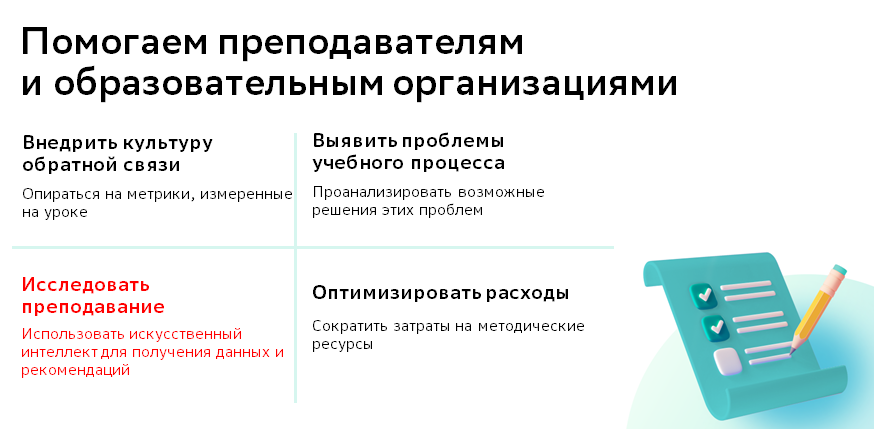 АССИСТЕНТ ПРЕПОДАВАТЕЛЯ
обзор продукта
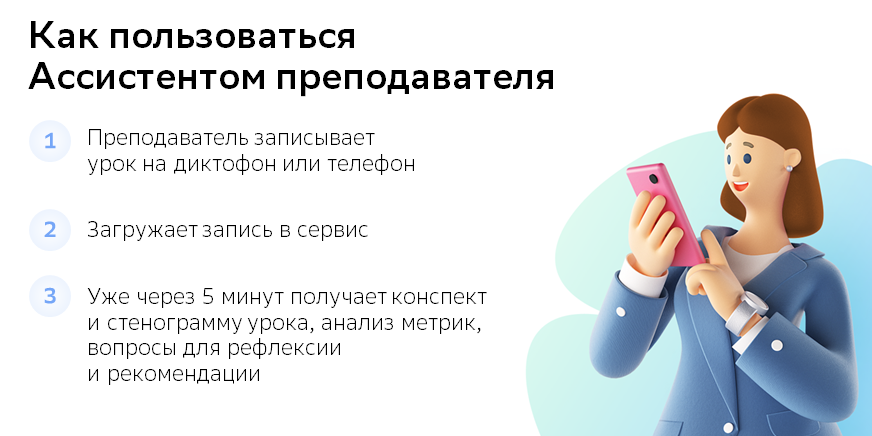 СПАСИБО ЗА ВНИМАНИЕ!
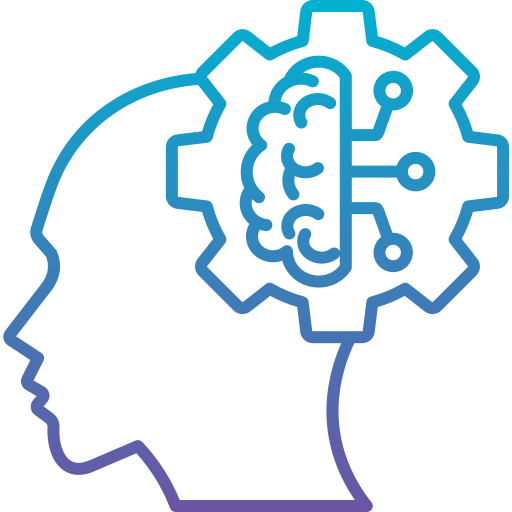